Sanjay P, Lewis MH
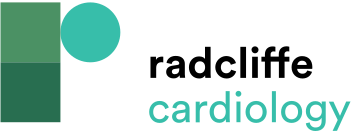 Deep vein thrombosis and pulmonary embolus associated with a ruptured popliteal aneurysm - a cautionary note
Citation: World Journal of Emergency Surgery  2007,  2 :34
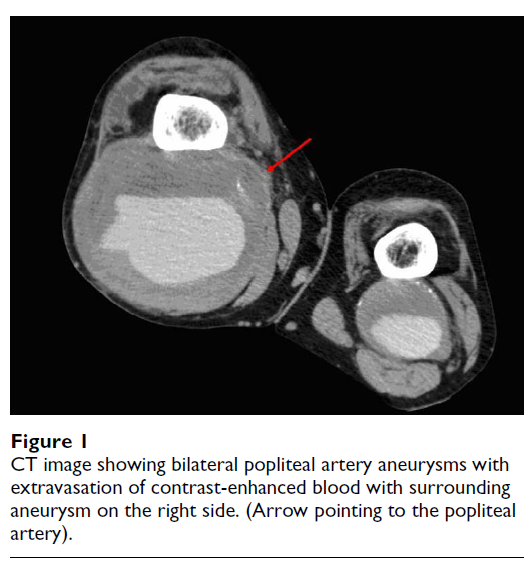